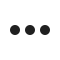 BUDAPESTI TÁJFUTÓK SZÖVETSÉGE
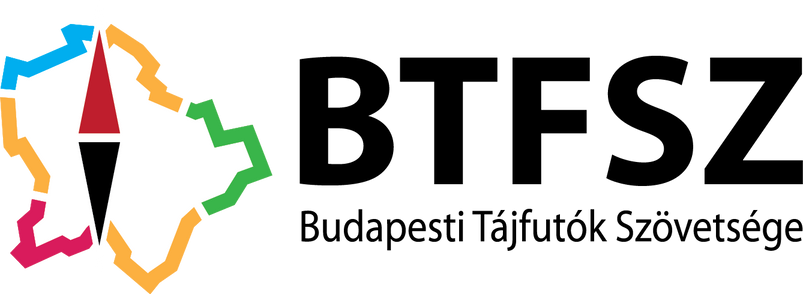 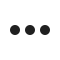 2022. TISZTÚJÍTÓ KÖZGYŰLÉS
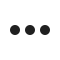 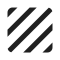 METS MIKLÓS - OSC
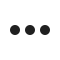 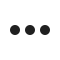 60 éves
49 éve tájfutó
A BTFSZ jelenlegi elnöke
Az MTFSZ volt alelnöke
Az OSC tájfutó szakosztályának vezetője
A Hangya SE alapítója
Egykor ifjúsági válogatott
MTFSZ szakági referens
MTBO szakág vezető
Elnök
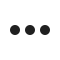 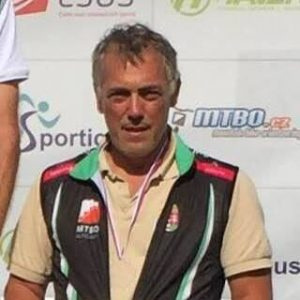 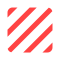 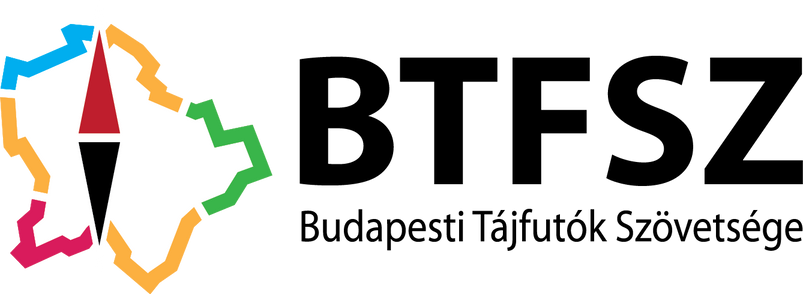 GÁRDONYI MÁRK - OSC
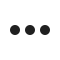 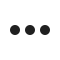 49 éves biológus-mérnök
39 éves tájfutó múlt
Többszörös országos bajnok utánpótlás kategóriákban
Korábban utánpótlás válogatott tájfutó
A 90-es évek elején a BTFSZ Környezetvédelmi bizottságában tevékenykedett
2020-tól kezdve MTFSZ elnökségi tag
Elnökhelyettes
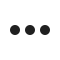 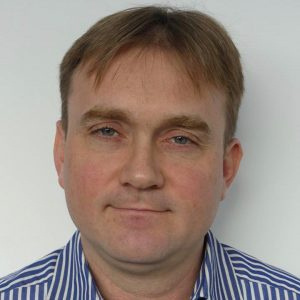 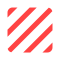 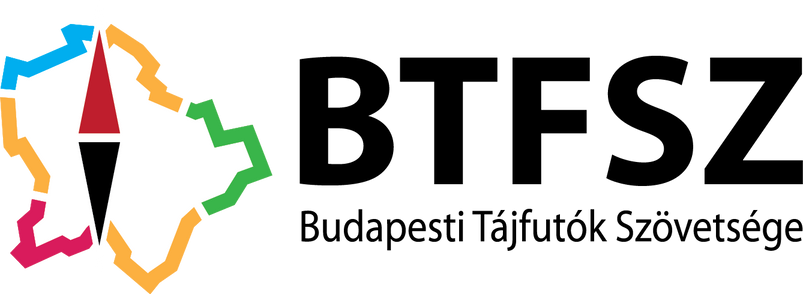 BAKÓ ÁRON - SPA
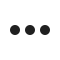 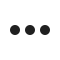 2010 óta tájfutó, válogatott versenyző, térképhelyesbítő, -készítő
A jelen egyik legeredményesebb férfi tájfutója
22 magyar bajnoki címet szerzett eddig
26 éves TF szakedző hallgató
Utánpótlás edző a szpariban
20 fő feletti tanítványai közül több ifi eb helyezett
Az MTFSZ élsportbizottságának tagja
Elnökségi tag
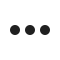 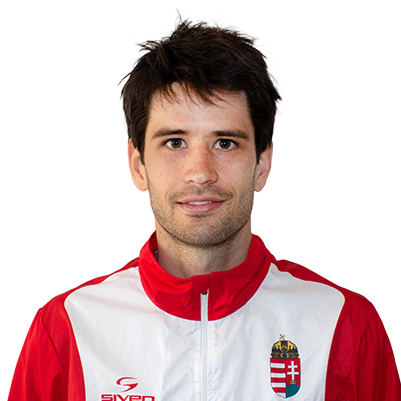 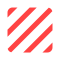 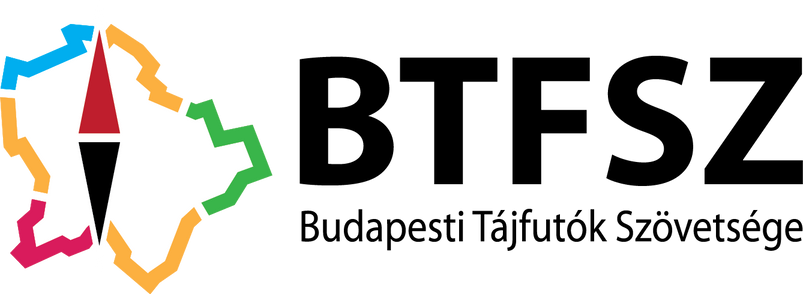 GYÖRGYI PÉTER - MOM
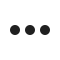 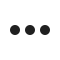 32 éves matematikus, kutató
12 éves kora óta tájfut
Korábban junior válogatott
Többszörös utánpótlás bajnok
A BTFSZ-ben a versenybírói képzések vizsgáit dolgozta ki
Kis és nagyversenyek szervezésében pl. a Vakondok kupától az MTBO VB-ig aktív szerepet vállal
Elnökségi tag
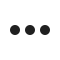 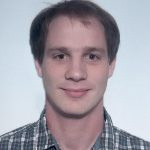 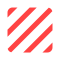 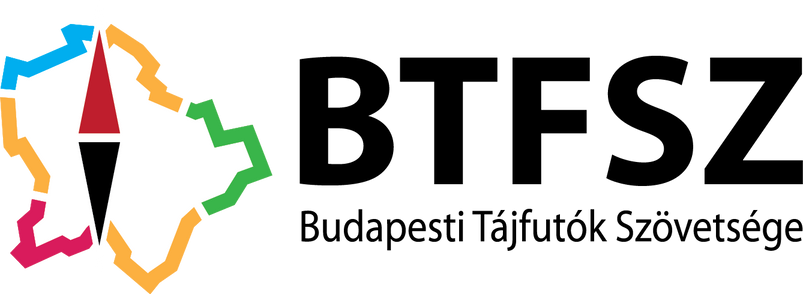 HIDVÉGI ATTILA - PSE
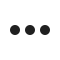 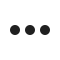 66 éves BME villamosmérnök
10 éves kora óta sakkozó
Postás üzemi bajnokságokon keresztül lett tájfutó
Évek óta a 3Sz versenyek értékelését végzi
Elnökségi tag
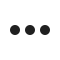 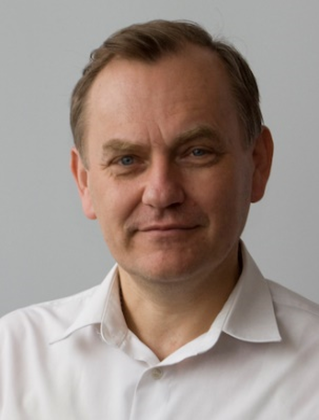 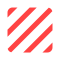 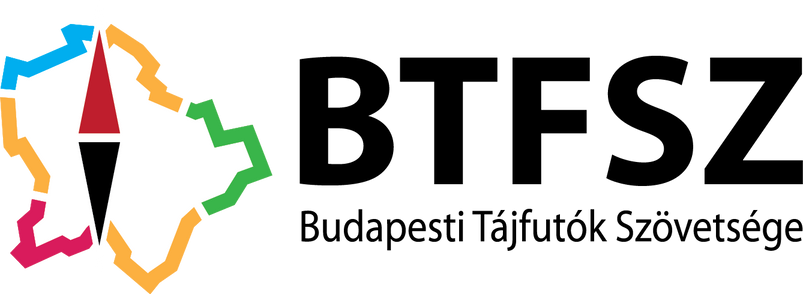 NÉMETH ÁGNES - TTE
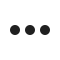 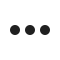 52 éves biológus, kutató
38 éve kezdett tájfutni a Tipoban, hűséges típus :), tavaly óta az egyesület elnökségének is tagja
Tájfutás, tájkerékpár szakágakban versenyez
A Tipo versenyrendezői gárdájának állandó tagja
2020 óta országúti kerékpározik és triatlonozik
Elnökségi tag
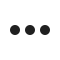 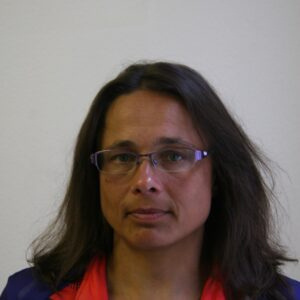 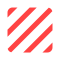 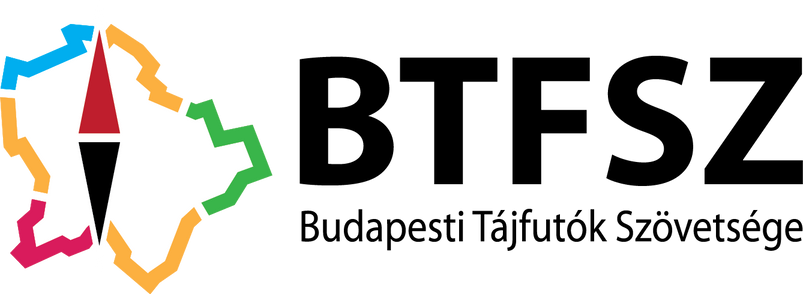 SCULTÉTY MÁRTON - SAS
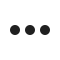 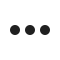 Idén 40 éves, viszont nagyjából ugyanennyi ideje tájfut
Főállású sportmenedzser egy saját cégben
A Silvanus SE vezetője
A BTFSZ főtitkára 2012-2017 között
Mind a 4 “hagyományos” szakágban aktív, tájfutásban és trail-o-ban válogatott múlt
Elnökségi tag
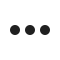 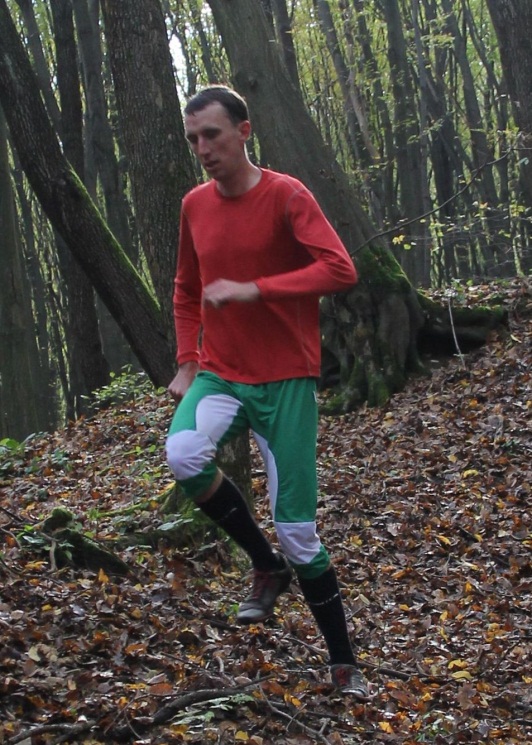 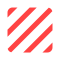 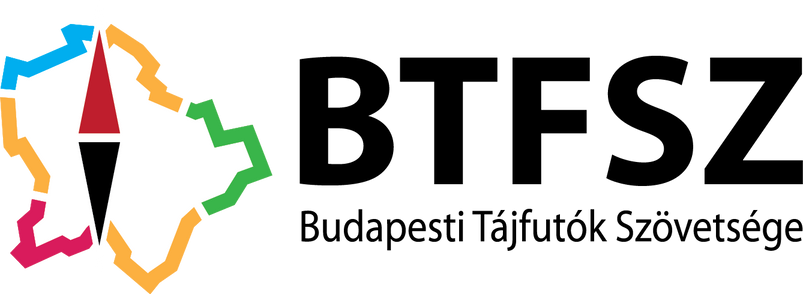 TÖRÖK IMRE - MAF
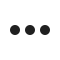 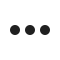 49 éves mérnök
Villamosmérnöki és közgazdász végzettség
40 éves tájfutó múlt
Több ciklus óta a Felügyelő Bizottság tagja
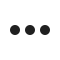 Felügyelő bizottság - elnök
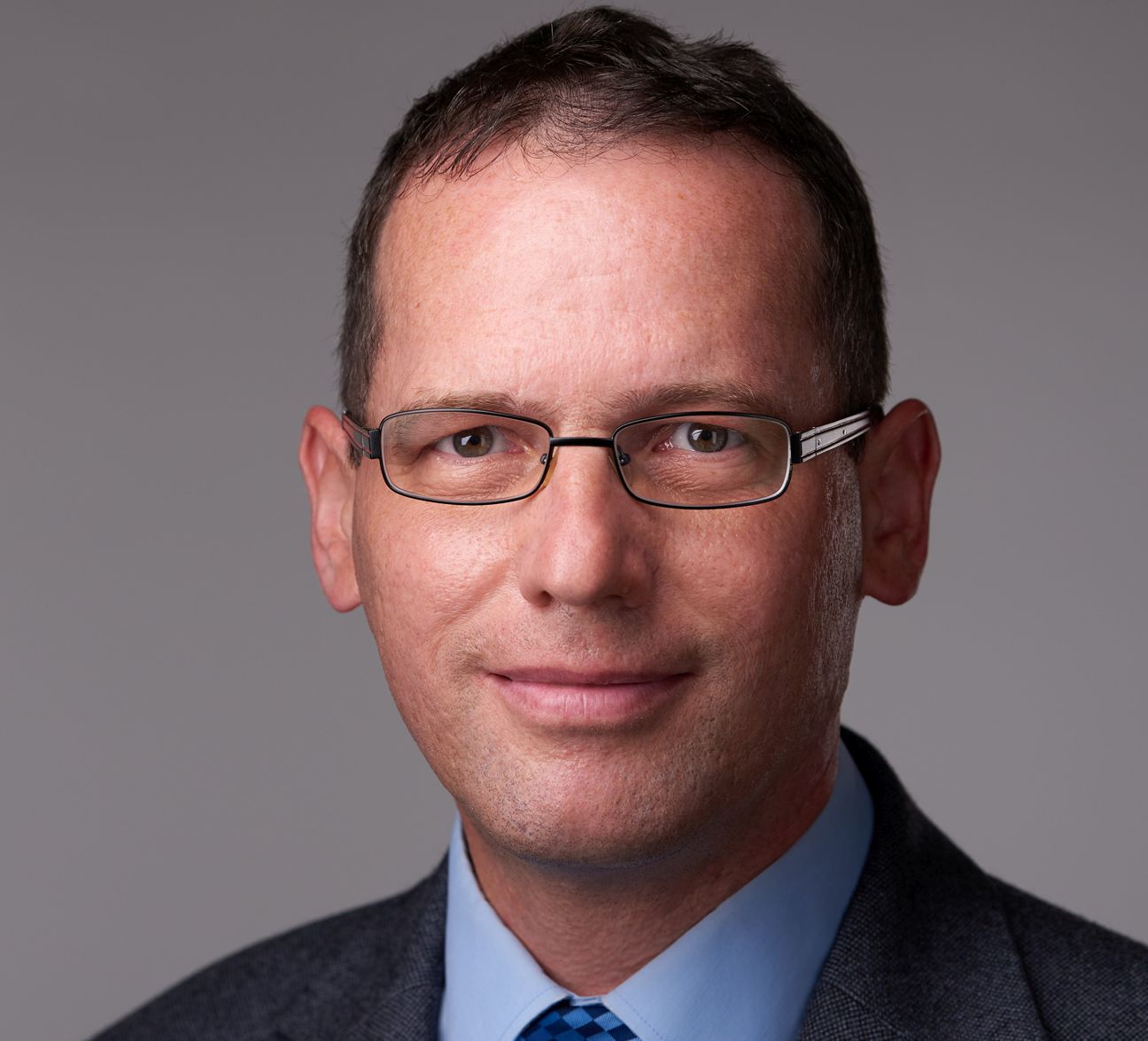 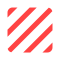 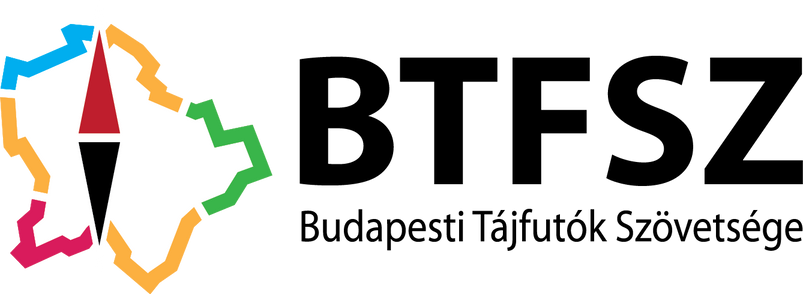 MIHÁCZI ZOLTÁN - TTE
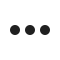 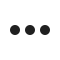 45 éve tájfutó
A Tipo egyesület elnöke
Az MTFSZ alelnöke
A Trail-O szakág motorja
Mérnök-közgazdász
A Tipo versenyrendezői gárdájának állandó tagja
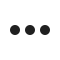 Felügyelő bizottsági tag
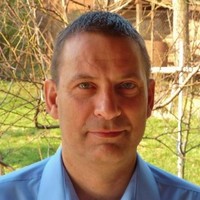 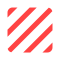 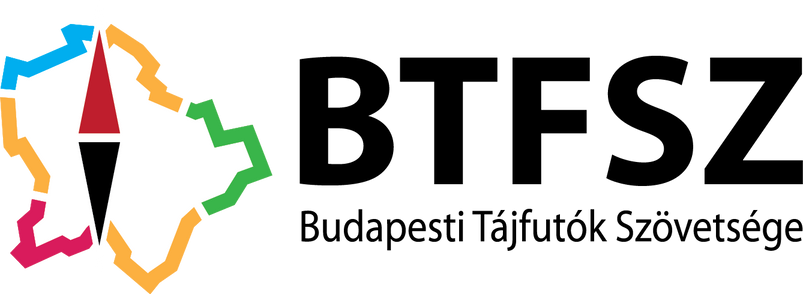 RICZEL ZSUZSANNA - PSE
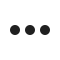 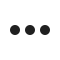 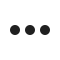 Felügyelő bizottsági tag
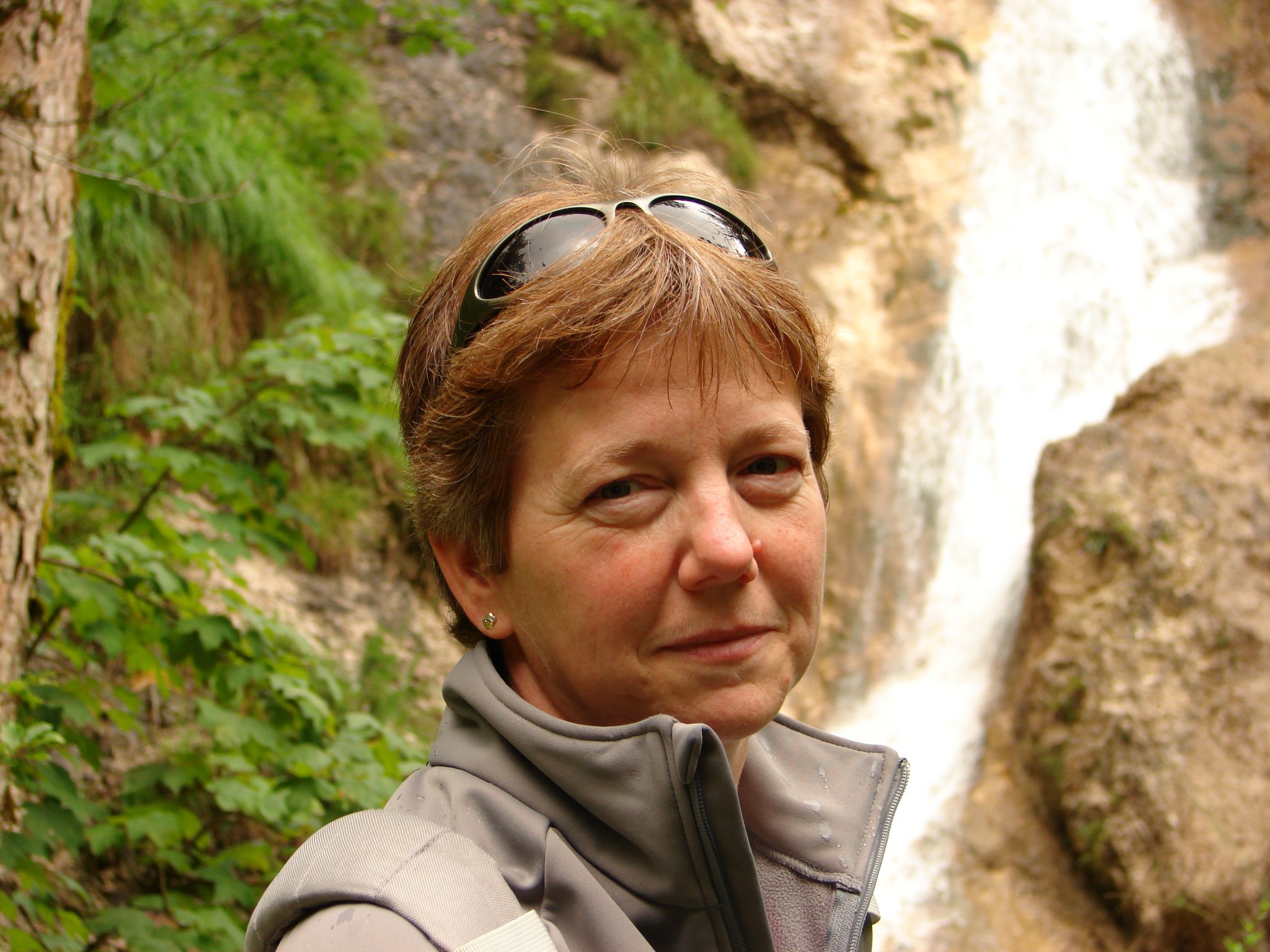 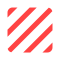 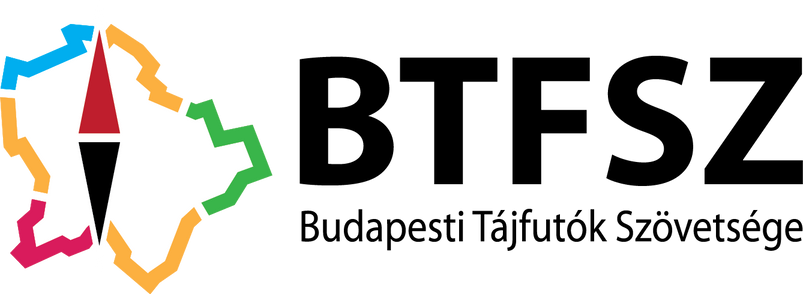